Thứ      wgàǀ    κánƑ    wăm 2022
Chuẩn bị
…
…
…
TǨn:
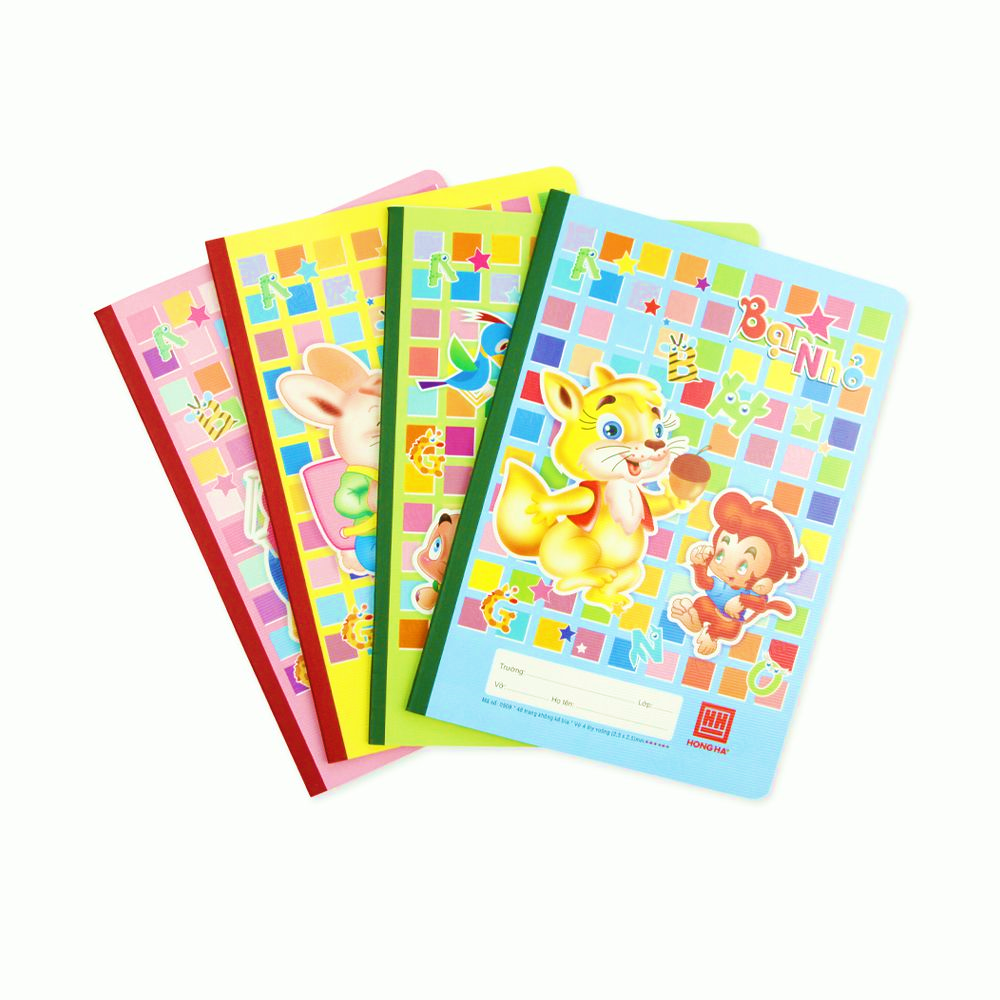 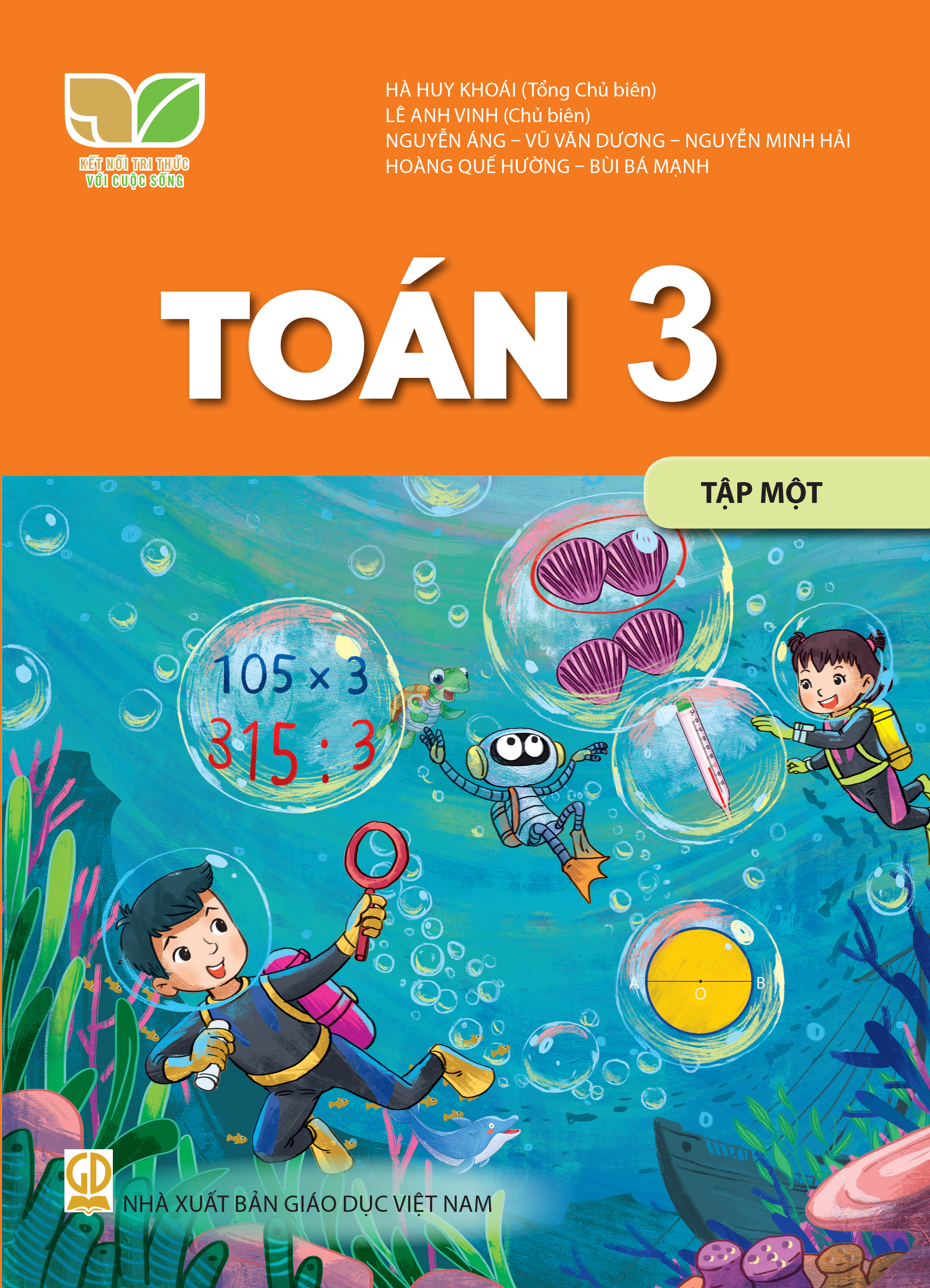 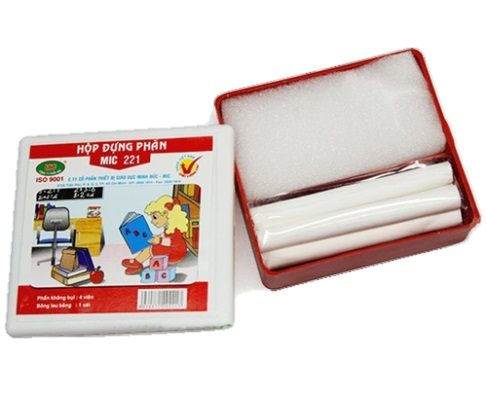 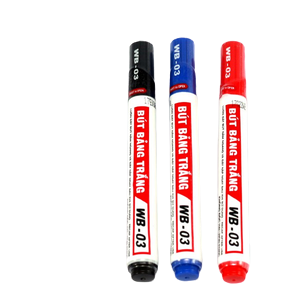 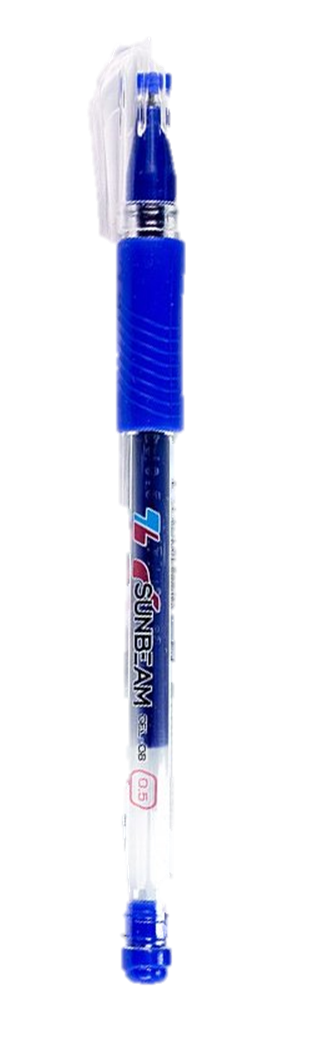 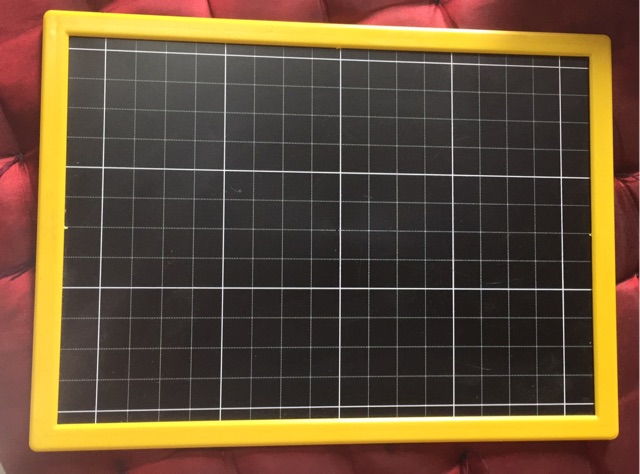 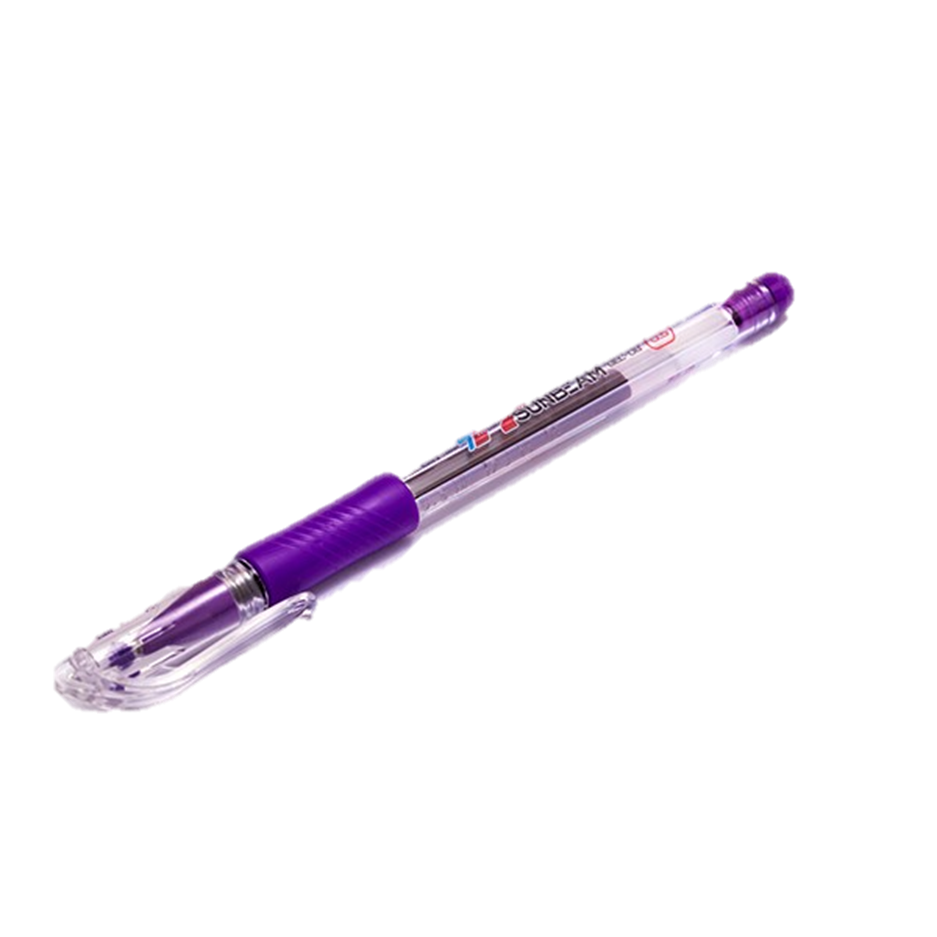 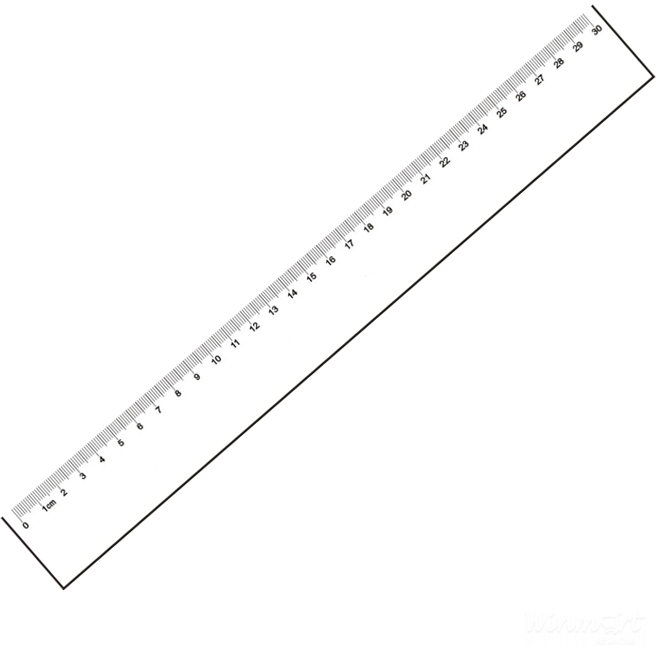 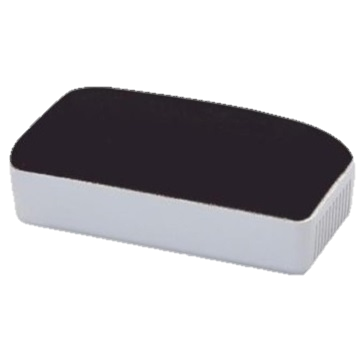 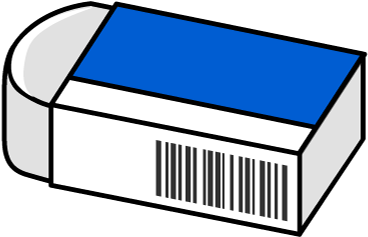 [Speaker Notes: Thầy cô thay thứ ngày vào sao cho phù hợp nhé!]
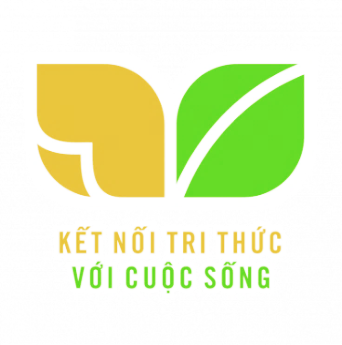 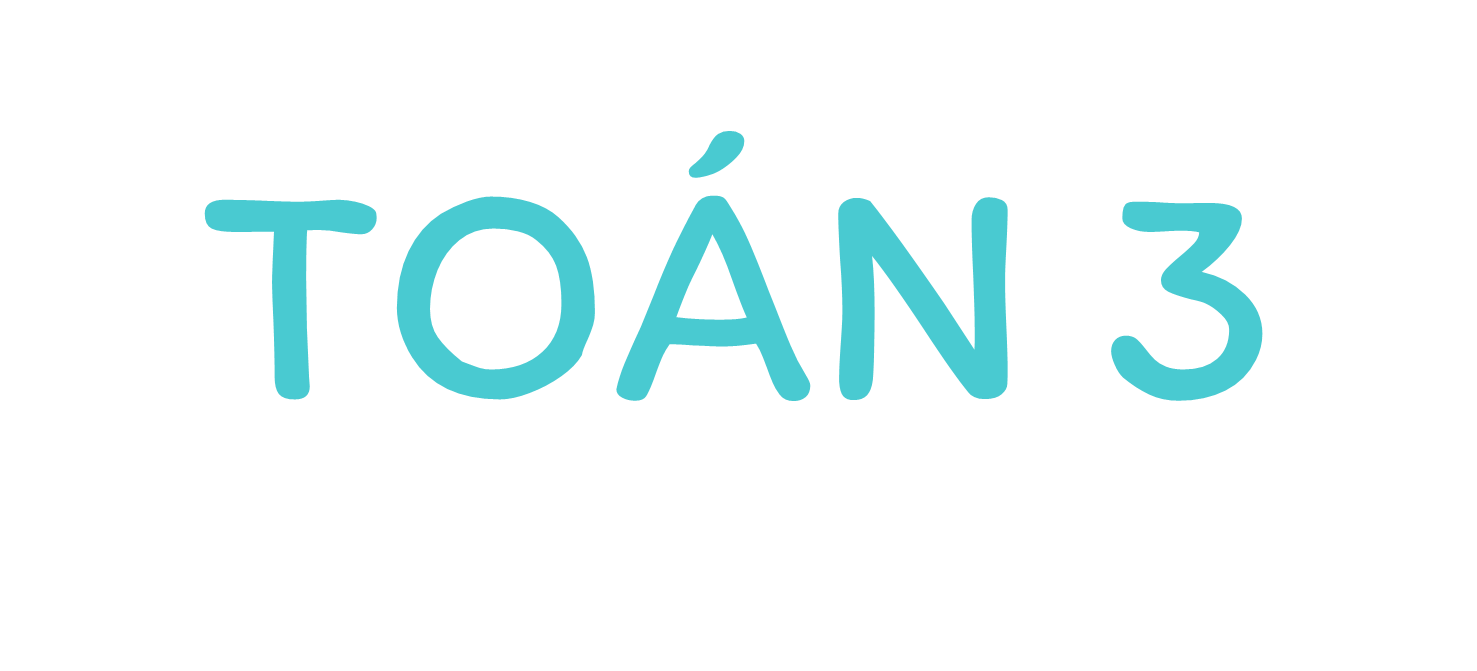 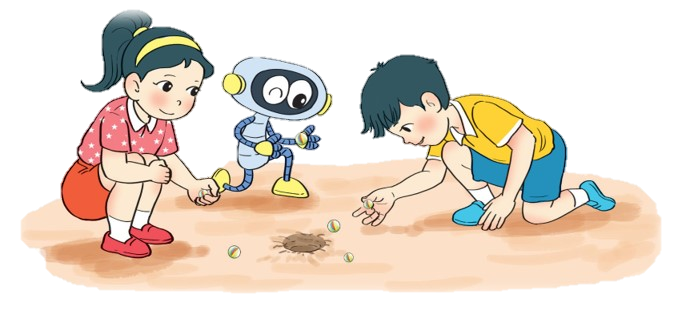 TOÁN 3
[Speaker Notes: Tác giả bộ ppt Toán + Tiếng Việt các lớp 1, 2, 3: Phan Thị Linh – Đà Nẵng
Sđt lh: 0916.604.268
+ Zalo: 0916.604.268
+ Facebook cá nhân: https://www.facebook.com/nhilinh.phan/
+ Nhóm chia sẻ tài liệu: https://www.facebook.com/groups/443096903751589
Hãy liên hệ chính chủ sản phẩm để được hỗ trợ và đồng hành trong suốt năm học nhé!]
CHỦ ĐỀ 6:
PHÉP NHÂN, PHÉP CHIA TRONG PHẠM VI 1000
BÀI 36:
NHÂN SỐ CÓ BA CHỮ SỐ VỚI SỐ CÓ MỘT CHỮ SỐ
(tiết 1)
[Speaker Notes: Tác giả bộ ppt Toán + Tiếng Việt các lớp 1, 2, 3: Phan Thị Linh – Đà Nẵng
Sđt lh: 0916.604.268
+ Zalo: 0916.604.268
+ Facebook cá nhân: https://www.facebook.com/nhilinh.phan/
+ Nhóm chia sẻ tài liệu: https://www.facebook.com/groups/443096903751589
Hãy liên hệ chính chủ sản phẩm để được hỗ trợ và đồng hành trong suốt năm học nhé!]
MỤC TIÊU
-  Biết thực hành nhân số có 3 chữ số với số có một chữ số.
- Áp dụng phép nhân số có 3 chữ số với số có một chữ số để giải bài toán có liên quan.
KHỞI ĐỘNG
Chọn các số sau 5, 185, 160, 46, 64, 4 vào chỗ chấm để có kết quả đúng:
23 x   2 = ………..
16 x ….=………...
37 x ….= ………..
40 x … =………..
23 x 2 = 46
 16 x 4 = 64
 37 x 5 = 185
 40 x 4 = 160
KHÁM PHÁ
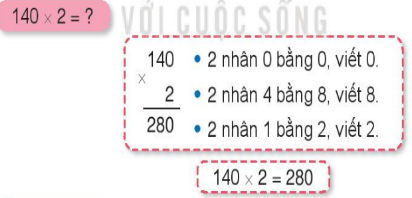 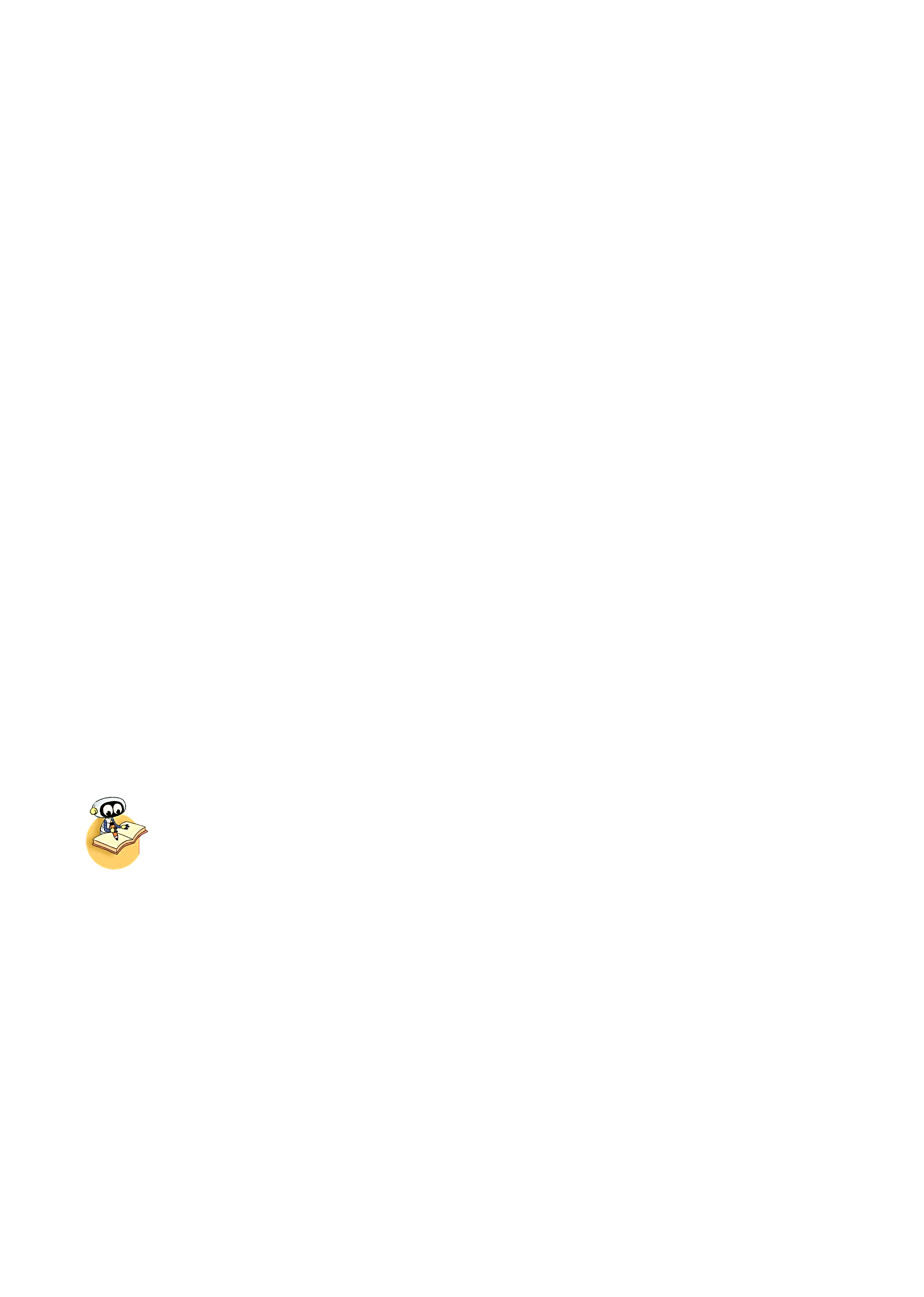 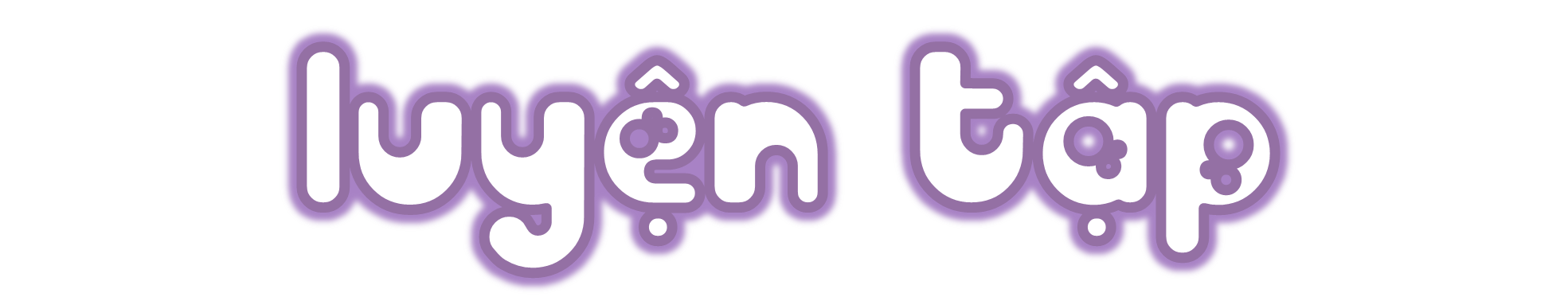 Trang 97
[Speaker Notes: Tác giả bộ ppt Toán + Tiếng Việt các lớp 1, 2, 3: Phan Thị Linh – Đà Nẵng
Sđt lh: 0916.604.268
+ Zalo: 0916.604.268
+ Facebook cá nhân: https://www.facebook.com/nhilinh.phan/
+ Nhóm chia sẻ tài liệu: https://www.facebook.com/groups/443096903751589
Hãy liên hệ chính chủ sản phẩm để được hỗ trợ và đồng hành trong suốt năm học nhé!]
Bài 1:
Tính
131
427
312
203
X
X
5
4
X
X
3
2
812
655
854
936
Bài 2:
Đặt tính rồi tính
108
250
243
162
X
X
5
4
X
X
2
3
648
540
750
486
Hôm nay, hải âu được 118 ngày tuổi , số ngày tuổi của mèo gấp 3 lần số ngày tuổi của hải âu. Hỏi hôm nay mèo được bao nhiêu ngày tuổi?
3
[Speaker Notes: Làm theo hàng ngang rồi GV chú phần tich mối quan hệ giữa phép nhân và chia nhé]
Bài 3:
Bài giải
Hôm nay mèo được số ngày tuổi là:
118 x 3 = 354 (ngày tuổi)
Đáp số: 354 ngày tuổi
[Speaker Notes: Thầy cô thay thứ ngày vào sao cho phù hợp nhé!]
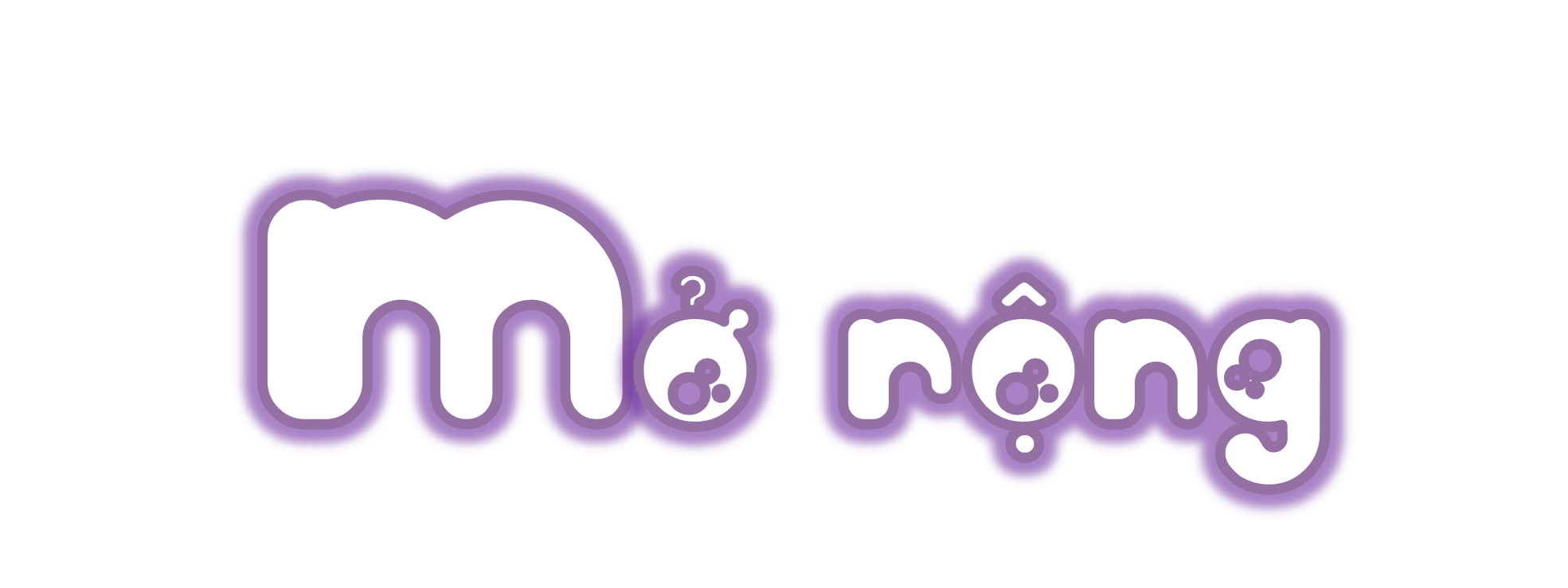 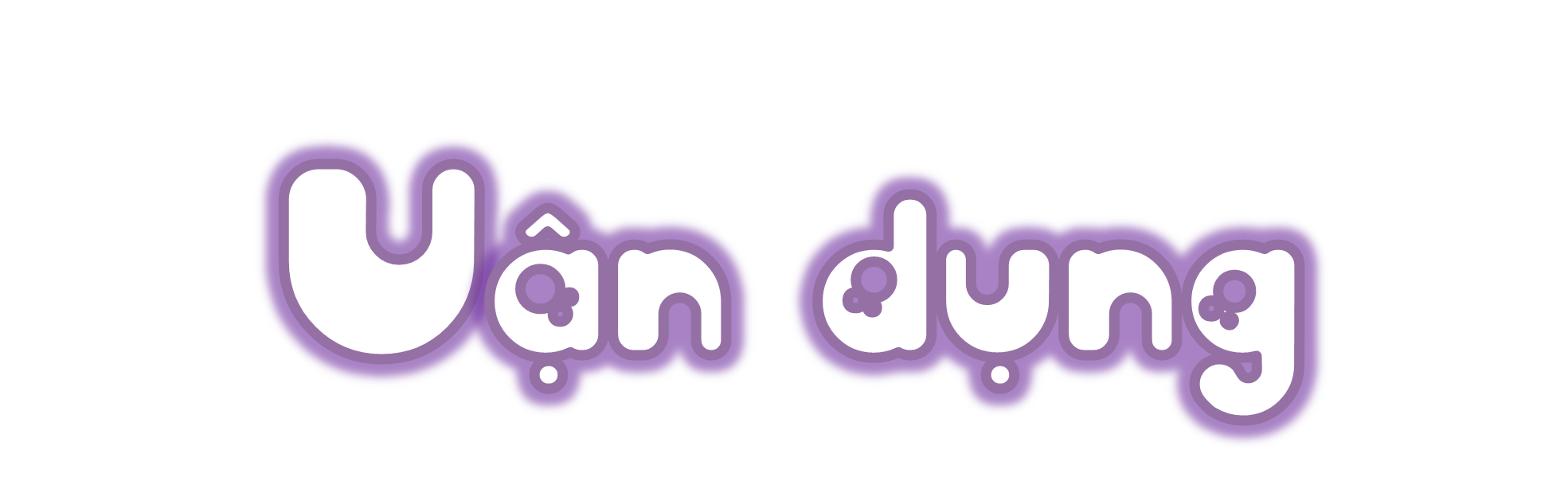 MỞ RỘNG
[Speaker Notes: GV linh động tình huống thực tế nếu có
GV có thể gọi một số học sinh lên bảng rồi nêu câu lênh như: Cô mời ¼ số bạn ở đây bước về chỗ ngồi…

Tác giả bộ ppt Toán + Tiếng Việt các lớp 1, 2, 3: Phan Thị Linh – Đà Nẵng
Sđt lh: 0916.604.268
+ Zalo: 0916.604.268
+ Facebook cá nhân: https://www.facebook.com/nhilinh.phan/
+ Nhóm chia sẻ tài liệu: https://www.facebook.com/groups/443096903751589
Hãy liên hệ chính chủ sản phẩm để được hỗ trợ và đồng hành trong suốt năm học nhé!]
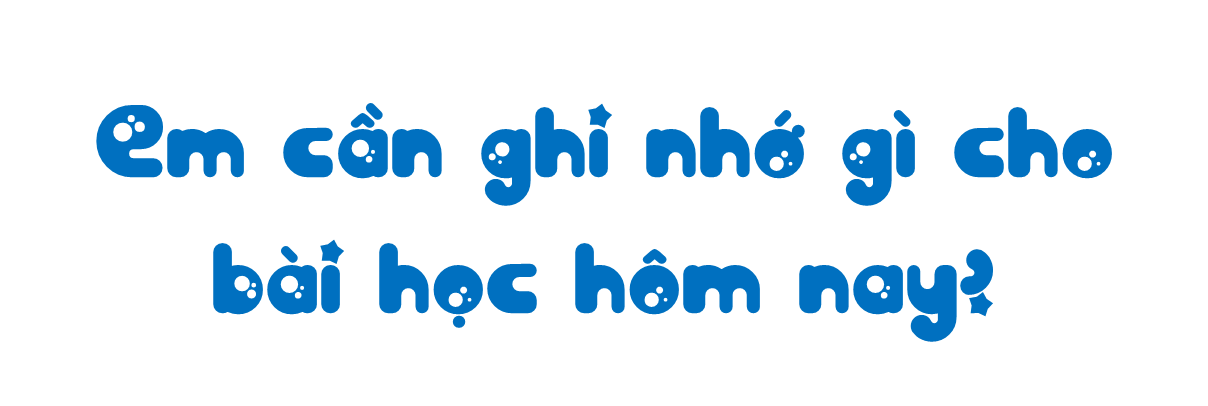 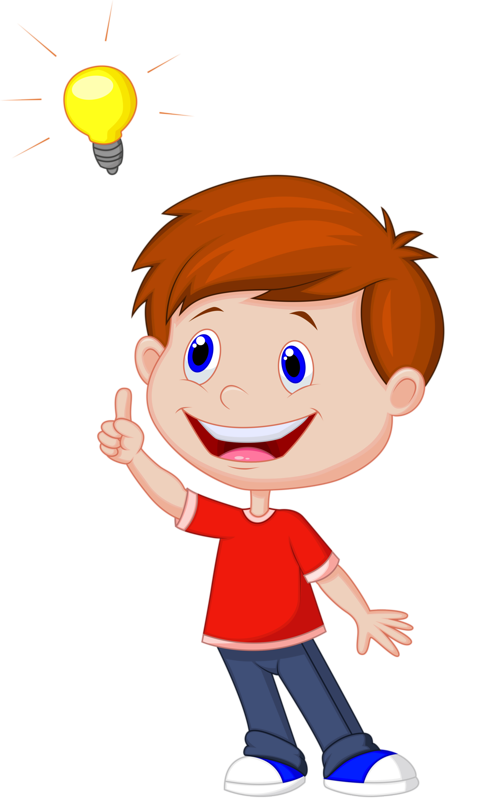 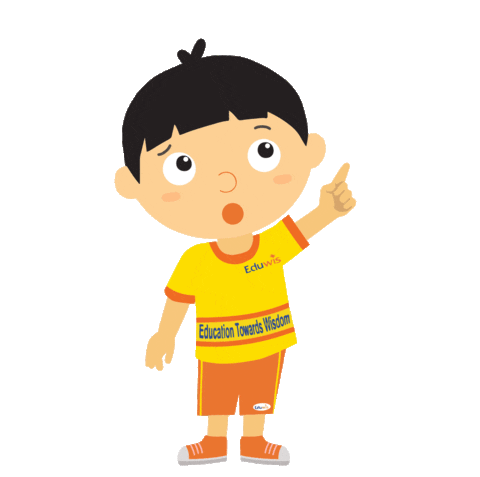 [Speaker Notes: GV cùng HS chốt lại kiến thức bài học. Có thể mời HS chốt trước rồi GV chốt sau ạ]
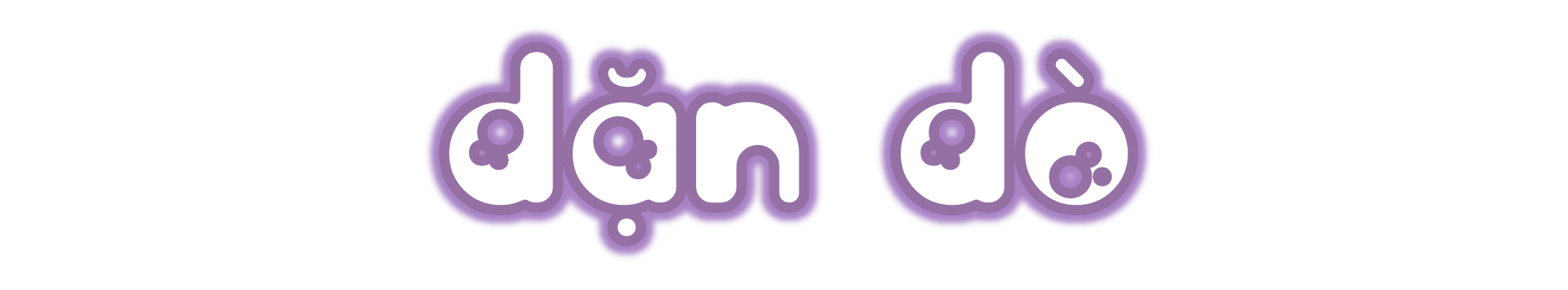 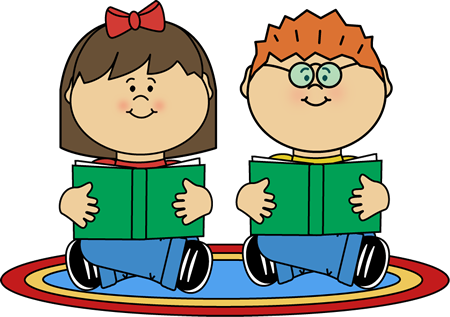 Dặn dò
[Speaker Notes: Tác giả bộ ppt Toán + Tiếng Việt các lớp 1, 2, 3: Phan Thị Linh – Đà Nẵng
Sđt lh: 0916.604.268
+ Zalo: 0916.604.268
+ Facebook cá nhân: https://www.facebook.com/nhilinh.phan/
+ Nhóm chia sẻ tài liệu: https://www.facebook.com/groups/443096903751589
Hãy liên hệ chính chủ sản phẩm để được hỗ trợ và đồng hành trong suốt năm học nhé!]